Considering the Cross
Session 1
The God who Devises a Way
A  curious choice of icon
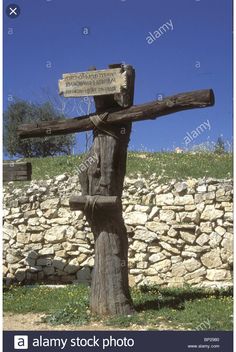 Condemnation

Degradation

Torture

Execution
The  crux of history
… when the fullness of the time came God sent out his Son, born to a woman, born under the law, that he might redeem those who were under the law, that we might receive the adoption of children. Gal. 4:4-5
BC to AD/ BCE to ACE

Allegiance - > a billion adherents
Attitudes - shaped by Jesus’ life and death
Altruism – self sacrifice and martyrdom
Art and Architecture -  Inspirational
Considering the Cross
1  The God devises a Way
2 Obedience and Glory
3 New Covenant and Cup of Suffering
4 Who put Jesus on the Cross?
5 Crucifixion
6 Why the Cross?
7 Atonement
8 Redemption
9 Justification
10 Reconciliation
11 New Creation
Narrative is the vehicle of Truth
A young man in the prime of life
Son of David
Returned to Jerusalem in pursuit of his destiny
Received as a deliverer of the poor and oppressed
Riding high on a wave of popularity
BUT
He had offended the ruling authorities and was out of favour with them
Hanging on a Tree
Suddenly cut off in the midst of his years
Helpless and humiliated
Cursed
Surrounded by enemies
Pierced with a spear
Cut down and rapidly buried
Why this tragic outcome?
Who was this young man – why was he there?
His name spoke of peace but he had murdered his brother
He was proud, arrogant and conceited
He was deceptive and scheming and ruthless
He was self willed and rebellious, defying God’s stated purpose
He was ambitious to supplant his father and occupy his throne 
He held a grudge against his father and prepared to see him dead
The archetypical prodigal son - Absalom
Absalom in self-imposed exile
Absalom commanded his servants, saying, “Mark now, when Amnon’s heart is merry with wine; and when I tell you, ‘Strike Amnon,’ then kill him. Don’t be afraid. Haven’t I commanded you? Be courageous, and be valiant!” The servants of Absalom did to Amnon as Absalom had commanded …  Absalom fled, and went to Talmai the son of Ammihur, king of Geshur … and was there three years. 2Sam. 13:28-29, 37.
David longed for restored relationship with his son
David mourned for his son every day.  So Absalom fled, and went to Geshur, and was there three years. King David longed to go out to Absalom; for he was comforted concerning Amnon, since he was dead. 2Sam. 13: 37-39.
But this was not a simple matter of forgiving and forgetting
David was  king as well as father and needed to uphold justice

Absalom’s heart had not changed
David’s fatal concession
Now Joab the son of Zeruiah perceived that the king’s heart was toward Absalom. Joab sent to Tekoa, and brought a wise woman from there, and said to her, “Please act like a mourner, and put on mourning clothing, please, and don’t anoint yourself with oil, but be as a woman who has mourned a long time for the dead.  Go in to the king, and speak like this to him.” So Joab put the words in her mouth. When the woman of Tekoa spoke to the king, she fell on her face to the ground, showed respect, and said, “Help, O king!” The king said to her, “What ails you?” She answered, “Truly I am a widow, and my husband is dead. Your servant had two sons, and they both fought together in the field, and there was no one to part them, but the one struck the other, and killed him.  Behold, the whole family has risen against your servant, and they say, ‘Deliver him who struck his brother, that we may kill him for the life of his brother whom he killed, and so destroy the heir also.’ Thus they would quench my coal which is left, and would leave to my husband neither name nor remainder on the surface of the earth.” The king said to the woman, “Go to your house, and I will give a command concerning you.” The woman of Tekoa said to the king, “My lord, O king, may the iniquity be on me, and on my father’s house; and may the king and his throne be guiltless.” The king said, “Whoever says anything to you, bring him to me, and he will not bother you any more.” Then she said, “Please let the king remember Yahweh your God, that the avenger of blood destroy not any more, lest they destroy my son.” He said, “As Yahweh lives, not one hair of your son shall fall to the earth.”
Then the woman said, “Please let your servant speak a word to my lord the king.”
He said, “Say on.” The woman said, “Why then have you devised such a thing against the people of God? For in speaking this word the king is as one who is guilty, in that the king does not bring home again his banished one. For we must die, and are like water spilled on the ground, which can’t be gathered up again; neither does God take away life, but devises means, that he who is banished not be an outcast from him.
 Now therefore seeing that I have come to speak this word to my lord the king, it is because the people have made me afraid. Your servant said, ‘I will now speak to the king; it may be that the king will perform the request of his servant.’ For the king will hear, to deliver his servant out of the hand of the man who would destroy me and my son together out of the inheritance of God. Then your servant said, ‘Please let the word of my lord the king bring rest; for as an angel of God, so is my lord the king to discern good and bad. May Yahweh, your God, be with you.’” Then the king answered the woman, “Please don’t hide anything from me that I ask you.” The woman said, “Let my lord the king now speak.” The king said, “Is the hand of Joab with you in all this?” The woman answered, “As your soul lives, my lord the king, no one can turn to the right hand or to the left from anything that my lord the king has spoken; for your servant Joab urged me, and he put all these words in the mouth of your servant.  Your servant Joab has done this thing to change the face of the matter. My lord is wise, according to the wisdom of an angel of God, to know all things that are in the earth.” The king said to Joab, “Behold now, I have done this thing. Go therefore, and bring the young man Absalom back.”
Joab fell to the ground on his face, showed respect, and blessed the king. Joab said, “Today your servant knows that I have found favour in your sight, my lord, king, in that the king has performed the request of his servant.” So Joab arose and went to Geshur, and brought Absalom to Jerusalem. The king said, “Let him return to his own house, but let him not see my face.” So Absalom returned to his own house, and didn’t see the king’s face … Absalom lived two full years in Jerusalem, and he didn’t see the king’s face.
…  Absalom answered Joab, “Behold, I sent to you, saying, ‘Come here, that I may send you to the king, to say, “Why have I come from Geshur? It would be better for me to be there still. Now therefore let me see the king’s face, and if there is iniquity in me, let him kill me.”’” So Joab came to the king, and told him; and when he [David] had called for Absalom, he came to the king, and bowed himself on his face to the ground before the king; and the king kissed Absalom.
Absalom’s treachery
After this, Absalom prepared a chariot and horses for himself, and fifty men to run before him. Absalom rose up early, and stood beside the way of the gate. When any man had a suit which should come to the king for judgement, then Absalom called to him, and said, “What city are you from?” He said, “Your servant is of one of the tribes of Israel.” Absalom said to him, “Behold, your matters are good and right; but there is no man deputized by the king to hear you. Absalom said moreover, “Oh that I were made judge in the land, that every man who has any suit or cause might come to me, and I would do him justice! It was so, that when any man came near to bow down to him, he stretched out his hand, and took hold of him, and kissed him. Absalom did this sort of thing to all Israel who came to the king for judgement. So Absalom stole the hearts of the men of Israel.
Claiming the Throne
At the end of forty [probably four] years, Absalom said to the king, “Please let me go and pay my vow, which I have vowed to Yahweh, in Hebron.  For your servant vowed a vow while I stayed at Geshur in Syria, saying, ‘If Yahweh shall indeed bring me again to Jerusalem, then I will serve Yahweh.’” The king said to him, “Go in peace.”
So he arose, and went to Hebron. But Absalom sent spies throughout all the tribes of Israel, saying, “As soon as you hear the sound of the trumpet, then you shall say, ‘Absalom is king in Hebron!’” Two hundred men went with Absalom out of Jerusalem, who were invited, and went in their simplicity; and they didn’t know anything.  Absalom sent for Ahithophel the Gilonite, David’s counsellor, from his city, even from Giloh, while he was offering the sacrifices. The conspiracy was strong; for the people increased continually with Absalom. A messenger came to David, saying, “The hearts of the men of Israel are after Absalom.” David said to all his servants who were with him at Jerusalem, “Arise! Let’s flee; or else none of us will escape from Absalom. Hurry to depart, lest he overtake us quickly, and bring down evil on us, and strike the city with the edge of the sword.” 2 Samuel 14:1 – 15:14
Receiving his just deserts
Now in all Israel there was no one to be so much praised as Absalom for his beauty. From the sole of his foot even to the crown of his head there was no defect in him. When he cut the hair of his head (now it was at every year’s end that he cut it; because it was heavy on him, therefore he cut it); he weighed the hair of his head at two hundred shekels, after the king’s weight. 2Sam. 14: 25-26
… the battle was there spread over the surface of all the country, and the forest devoured more people that day than the sword devoured. Absalom happened to meet David’s servants. Absalom was riding on his mule, and the mule went under the thick boughs of a great oak, and his head caught hold of the oak, and he was taken up between the sky and earth; and the mule that was under him went on.  …  Joab … took three darts in his hand, and thrust them through the heart of Absalom, while he was yet alive in the middle of the oak …  They took Absalom and cast him into a great pit in the forest, and raised over him a very great heap of stones  … Now Absalom in his lifetime had taken and reared up for himself the pillar which is in the king’s valley, for he said, “I have no son to keep my name in memory.” He called the pillar after his own name. It is called Absalom’s monument, to this day. 2Sam. 18: 8-18
David’s lament  -  a broken-hearted father
Behold, the Cushite came. The Cushite said, “News for my lord the king, for Yahweh has avenged you today of all those who rose up against you.” The king said to the Cushite, “Is it well with the young man Absalom?” The Cushite answered, “May the enemies of my lord the king, and all who rise up against you to do you harm, be as that young man is.” The king was much moved, and went up to the room over the gate, and wept. As he went, he said, “My son Absalom! My son, my son Absalom! I wish I had died for you, Absalom, my son, my son!” Joab was told, “Behold, the king weeps and mourns for Absalom.” The victory that day was turned into mourning among all the people; for the people heard it said that day, “The king grieves for his son.”
 The people sneaked into the city that day, as people who are ashamed steal away when they flee in battle. The king covered his face, and the king cried with a loud voice, “My son Absalom, Absalom, my son, my son!” 2 Sam. 18:31 -  19:3

   .
David was a Prophet of the Messiah
He [Jesus] said to them, “This is what I told you, while I was still with you, that all things which are written in the law of Moses, the prophets, and, the psalms concerning me must be fulfilled.” Then he opened their minds, that they might understand the Scriptures. Luke 24: 44-45
Yes, my own familiar friend, in whom I trusted, who ate bread with me,  has lifted up his heel against me. Psalm 41:9
Ahithophel was the king’s counsellor 1Chron. 27:33
The counsel of Ahithophel, which he gave in those days, was as if a man inquired at the inner sanctuary of God. All the counsel of Ahithophel both was like this with David and with Absalom. 2Sam. 16:23
Someone told David, saying, “Ahithophel is among the conspirators with Absalom.” 
David said, “Yahweh, please turn the counsel of Ahithophel into foolishness.” 2Sam 15:31
When Ahithophel saw that his counsel was not followed, he saddled his donkey, arose, and 
went home, to his city, and set his house in order, and hanged himself … 2Sam. 17:23
Judas prefigured by Ahithophel
I don’t speak concerning all of you. I know whom I have chosen. But that the Scripture may be fulfilled, ‘He who eats bread with me has lifted up his heel against me.’ From now on, I tell you before it happens, that when it happens, you may believe that I am he. … When Jesus had said this, he was troubled in spirit, and testified, “Most certainly I tell you that one of you will betray me.” … He [John], leaning back, as he was, on Jesus’ breast, asked him, “Lord, who is it?” Jesus therefore answered, “It is he to whom I will give this piece of bread when I have dipped it.” So when he had dipped the piece of bread, he gave it to Judas, the son of Simon Iscariot. After the piece of bread, then Satan entered into him. Then Jesus said to him, “What you do, do quickly.”
John 13:18-26
“Brothers, it was necessary that this Scripture should be fulfilled, which the Holy Spirit spoke before by the mouth of David concerning Judas, who was guide to those who took Jesus.  For he was counted with us, and received his portion in this ministry.  Now this man obtained a field with the reward for his wickedness, and falling headlong, his body burst open, and all his intestines gushed out.  It became known to everyone who lived in Jerusalem that in their language that field was called ‘Akeldama,’ that is, ‘The field of blood.’  For it is written in the book of Psalms,
‘Let his habitation be made desolate. Let no one dwell in it;’ (Psalm 69:25)
and, ‘Let another take his office.’ (Psalm 109:8) Acts 1:16-20
Adam son of God
Jesus himself, when he began to teach, was about thirty years old, being the son (as was supposed) of Joseph, the son of Heli …  the son of Seth, the son of Adam, the son of God. Luke 3: 23, 38.
God said, “Let’s make man in our image, after our likeness … God created man in his own image. In God’s image he created him; male and female he created them.
 …   Yahweh God formed man from the dust of the ground, and breathed into his nostrils the breath of life; and man became a living soul. Gen. 1: 26-27, 2:7
A kind of Prince Regent
God said to them, “Be fruitful, multiply, fill the earth, and subdue it. Have dominion over the fish of the sea, over the birds of the sky, and over every living thing that moves on the earth.” God said, “Behold,  I have given you every herb yielding seed, which is on the surface of all the earth, and every tree, which bears fruit yielding seed. It will be your food. Gen. 1:28-29
Out of the ground Yahweh God formed every animal of the field, and every bird of the sky, and brought them to the man to see what he would call them. Whatever the man called every living creature became its name. Gen. 2:19
Adam was the first prodigal son
Choosing the creature above the Creator - Idolatry
… Adam was formed first, then Eve.  Adam wasn’t deceived, but the woman, being deceived, has fallen into disobedience …1Tim. 2:13-14
Fear replaced friendship
Self-imposed exile in Eden
Denying responsibility
Transferring blame
Adam was banished from God’s presence
Yahweh God said, “Behold, the man has become like one of us, knowing good and evil. Now, lest he reach out his hand, and also take of the tree of life, and eat, and live forever—” Therefore Yahweh God sent him out from the garden of Eden, to till the ground from which he was taken. So he drove out the man; and he placed cherubim at the east of the garden of Eden, and a flaming sword which turned every way, to guard the way to the tree of life. Gen. 3: 22-24
Separated from the source of life
A cosmic orphan away from the Father’s house
Loss of identity and significance
Searching for meaning through created things
Quest for significance corrupting human relationships
Sons of Adam
The man [ha adam] knew Eve his wife. She conceived,  and gave birth to Cain, and said, “I have gotten a man with Yahweh’s help.” Again she gave birth, to Cain’s brother Abel. Abel was a keeper of sheep, but Cain was a tiller of the ground. … Yahweh respected Abel and his offering, but he didn’t respect Cain and his offering. Cain was very angry, and the expression on his face fell. Yahweh said to Cain, “Why are you angry? Why has the expression of your face fallen?  If you do well, won’t it be lifted up? If you don’t do well, sin crouches at the door. Its desire is for you, but you are to rule over it.” Cain said to Abel, his brother, “Let’s go into the field.” While they were in the field, Cain rose up against Abel, his brother, and killed him. Gen. 4: 1-8
Adam … became the father of a son in his own likeness, after his image, and named him Seth. Gen. 5: 3
Yahweh saw that the wickedness of man was great in the earth, and that every imagination of the thoughts of man’s heart was continually only evil. Gen. 6: 5
Absalom was in the likeness of Adam
This is also true of the whole human race
… [people] who exchanged the truth of God for a lie, and worshiped and served the creature rather than the Creator, who is blessed forever. Rom. 1:25
Idolatry is the basis of all sin
For I know my transgressions. My sin is constantly before me. Against you, and you only, I have sinned, and done that which is evil in your sight, so you may be proved right when you speak, and justified when you judge. Psalm 51:3-4
Awaiting the coming of the Second Man/Last Adam
“Because you have done this, you are cursed  ….  I will put hostility between you and the woman, and between your offspring [seed] and her offspring [seed]. He will bruise your head, and you will bruise his heel.” Gen. 3:14-15
For as through the one man’s disobedience many were made sinners, even so through the obedience of the one, many will be made righteous. Rom. 5:19
“The first man, Adam, became a living soul.” The last Adam became a life-giving spirit …. The first man is of the earth, made of dust. The second man is the Lord from heaven. 1Cor. 15:45-47
Jesus is the Son of Man
Redeeming mankind - Reigning from the cross – Restoring creation
1. God wants to bring His children home
Forgiveness is sublime but not simple
God abounds in steadfast Love and Mercy

God is Holy, Holy, Holy

He is both our Father and our King
God’s actions flow from His eternal and unchangeable nature.
 He cannot contradict Himself.
… Christ Jesus, whom God did set forth a mercy seat [atonement], through the faith in his blood …  for the shewing forth of His righteousness in the present time, for His being righteous, and declaring him righteous who [is] of the faith of Jesus. Rom. 3: 24-26
2. God has devised a way in righteousness and love
For I am not ashamed of the Good News of Christ, because it is the power of God for salvation for everyone who believes, for the Jew first, and also for the Greek. For in it is revealed God’s righteousness from faith to faith. As it is written, “But the righteous shall live by faith.” For the wrath of God is revealed from heaven against all ungodliness and unrighteousness of men who suppress the truth in unrighteousness … Rom 1:16-18
… all have sinned, and fall short of the glory of God; being justified freely by his grace through the redemption that is in Christ Jesus; whom God sent to be an atoning sacrifice, through faith in his blood, for a demonstration of his righteousness through the passing over of prior sins, in God’s forbearance; to demonstrate his righteousness at this present time; that he might himself be just, and the justifier of him who has faith in Jesus. Rom. 3:23-26
3.  God died in our place
As Moses lifted up the serpent in the wilderness, even so must the Son of Man be lifted up, that whoever believes in him should not perish, but have eternal life. For God so [in this way] loved the world, that he gave his one and only Son, that whoever believes in him should not perish, but have eternal life. John 3:14-16
In this is love, not that we loved God, but that he loved us, and sent his Son as the atoning sacrifice for our sins. 1John 4:10
Christ also suffered for sins once, the righteous for the unrighteous, that he might bring you to God. 1Peter 3:18
But all things are of God, who reconciled us to himself through Jesus Christ, and gave to us the ministry of reconciliation;  namely, that God was in Christ reconciling the world to himself, not reckoning to them their trespasses ... 2Cor. 5:18-19